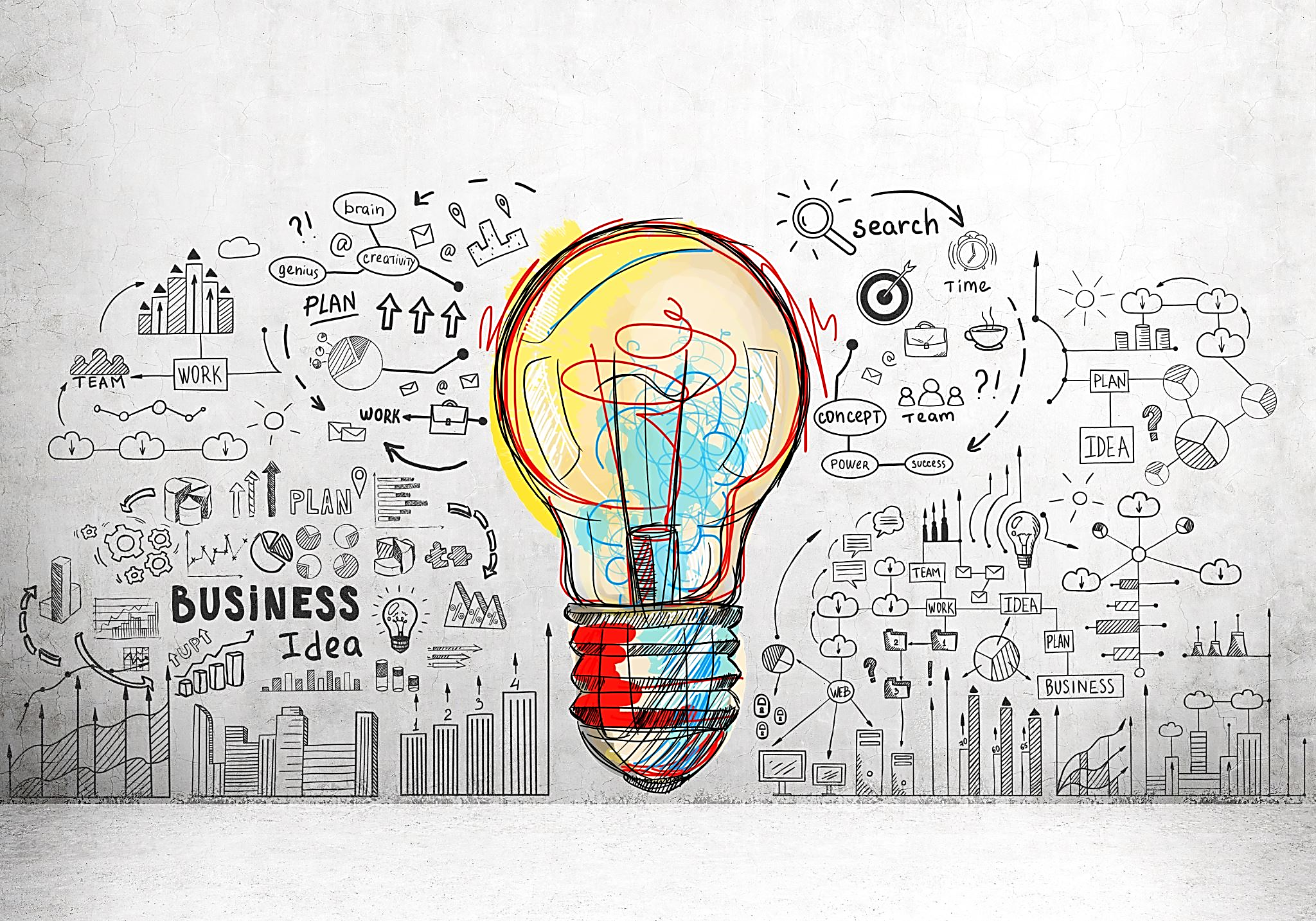 Formulació inorgànica
FÍSICA I QUÍMICATEMA 1
ELECTRONEGATIVITAT
L’electronegativitat és la capacitat d’atraure electrons d’un àtom quan forma part d’una molécula     depén de la seua necessitat d’omplir la capa de valència (configuració electrònica)
Els elements de la part superior dreta > electronegatius que els de la part inferior esquerra
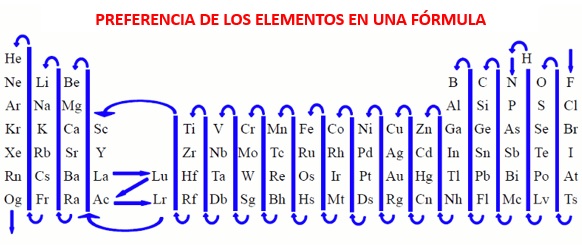 >electronegatiu
nºox -1
F
Cl
Br
I
O
<electronegatius
nºox +1 +3 +5 +7
NOMBRES D’OXIDACIÓ
El nombre d’oxidació d’un àtom és la càrrega elèctrica que presentaría després de combinar-se amb altres elements (en guanyar o perdre electrons)
EXEMPLE:
oxoàcids N +1 +3 +5
òxids N +1 +3 +5 +2 +4
nº oxidació: -1
oxoàcids Mn +6 +7
nº oxidació: +1
INTRODUCCIÓ
+6       -2 = 0
*quan l’element de l’esquerra té més d’una valència (ÒXIDS)
nº ox.
negativa
nº ox.
positiva
EXCEPCIONS
<electronegatiu
SULFUR/SULFIT/SULFAT/SULFURÓS/SULFÚRIC
FOSFUR/FOSFAT/FOSFIT/FOSFÒRIC/FOSFORÓS
HIDRURS (-1)
COMPOSICIÓ: (p)-hidrur de (p)-elementSTOCK: hidrur d’element(*n.ox)
COMPOSICIÓ: element-ur de (p)-hidrogenDIS. AQUOSA: àcid element-hídric
EXEMPLE:
NOMENCLATURA STOCK
NOMENCLATURA COMPOSICIÓ
ÒXIDS (-2)
COMPOSICIÓ: (p)-òxid de (p)-elementSTOCK: òxid d’element(*n.ox)
COMPOSICIÓ: (p)-element-ur d’oxigen-
EXEMPLE:
NOMENCLATURA STOCK
NOMENCLATURA COMPOSICIÓ
PERÒXIDS (-2)
COMPOSICIÓ: (p)-òxid de (p)-elementSTOCK: peròxid d’element(*n.ox)
EXEMPLE:
NOMENCLATURA STOCK
NOMENCLATURA COMPOSICIÓ
SALS BINÀRIES
COMPOSICIÓ: (p)-element-ur de (p)-elementSTOCK: element-ur d’element(*n.ox)
EXEMPLE:
NOMENCLATURA STOCK
NOMENCLATURA COMPOSICIÓ
HIDRÒXIDS (-1)
COMPOSICIÓ: (p)-hidròxid d’elementSTOCK: hidròxid d’element(*n.ox)
EXEMPLE:
NOMENCLATURA STOCK
NOMENCLATURA COMPOSICIÓ
OXOÀCIDS
3
4
2
COMPOSICIÓ: (p)-hidrogen[(p)-oxid-(p)-element-at]STOCK: àcid (p)-element-(s)
EXEMPLE:
NOMENCLATURA STOCK
NOMENCLATURA COMPOSICIÓ
+1
+3
+5
+7
(+1)
(-2)
(+1)
Clor
PREFIX 2(2) bis(3) tris(4) tetrakis(5) pentakis
OXISALS
SUFIX  NOU SUFIX-ós  -it-ic  -at
COMPOSICIÓ: (p2)-[(p)-oxid-(p)-elementE-at de (p)-elementM]STOCK: àcid (p)-element-(s)  (p)-elementE-(ns) de elementM(*n.ox)
EXEMPLE:
NOMENCLATURA STOCK
NOMENCLATURA COMPOSICIÓ
+1
+3
+5
SALS ÀCIDES
AMB OXIGEN:
COMPOSICIÓ: (p)-hidrogen[(p)-oxid-(p)-elementE-at] de (p)-elementMSTOCK: àcid (p)-element-(s)  (p)-hidrogen-(p)-elementE(-ns) de elementM(*n.ox)
COMPOSICIÓ: (p2)-[(p)-hidrogen (p)-oxid-(p)-elementE-at] de (p)-elementM
EXEMPLE:
NOMENCLATURA STOCK
NOMENCLATURA COMPOSICIÓ
excepció
SALS ÀCIDES
SENSE OXIGEN:
COMPOSICIÓ: -STOCK: hidrogen-elementE-ur de elementM(*n.ox)
EXEMPLE:
NOMENCLATURA STOCK
NOMENCLATURA COMPOSICIÓ
IONS
IÓ AMONI:
COMPOSICIÓ: arrel de (p)-amoniSTOCK: arrel d’amoni
EXEMPLE:
NOMENCLATURA STOCK
NOMENCLATURA COMPOSICIÓ
IONS
IONS HOMOPOLIATÒMICS
IONS HETEROPOLIATÒMICS
IONS MONOATÒMICS:
COMPOSICIÓ: -STOCK: ió/catió element(*n.ox)
COMPOSICIÓ: -STOCK: ió/anió element-ur
EXEMPLE:
NOMENCLATURA STOCK
NOMENCLATURA COMPOSICIÓ
IONS
OXOANIONS:
COMPOSICIÓ: ió/anió (p)-oxid-(p)-element-at(c-)STOCK: àcid (p)-element-(s)  ió/anió (p)-element-(ns)
COMPOSICIÓ: ió/anió (p)-hidrogen-[(p)-oxid-(p)-element-at](c-)STOCK: àcid (p)-element-(s)  ió/anió (p)-hidrogen-(p)-element-(ns)
EXEMPLE:
NOMENCLATURA STOCK
NOMENCLATURA COMPOSICIÓ